Podsumowanie ośmiomiesięcznego Ogólnopolskiego Projektu Edukacyjnego Kreatywny Przedszkolak – Kreatywne Dziecko
PIERWSZE ZADANIE PROJEKTOWEpaździernik 2020
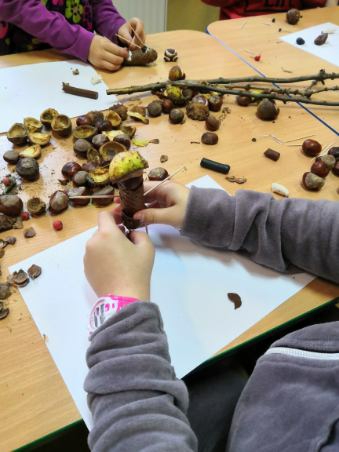 Pierwszym zadaniem projektowym było wykonanie przez dzieci  jesiennej makiety, w tym wykonanie postaci z kasztanów lub żołędzi.
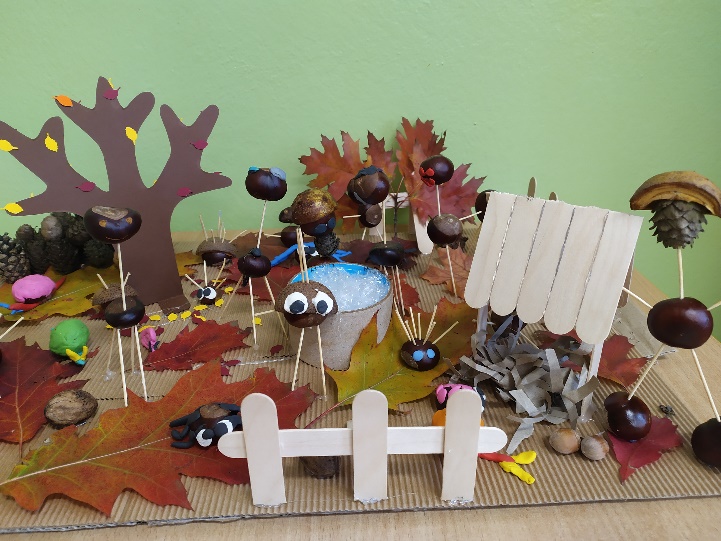 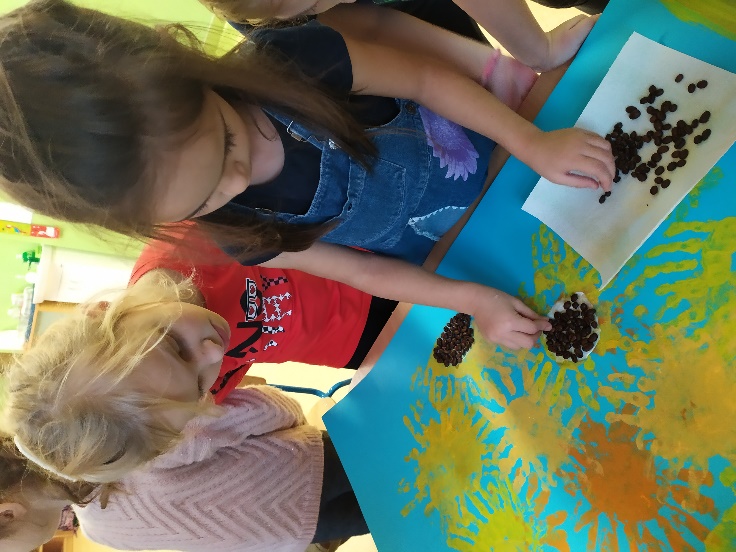 DRUGIE ZADANIE PROJEKTOWElistopad 2020
Drugim zadaniem projektowym była kreatywne interpretacja obrazu Vincenta Van Gogha – Słoneczniki.
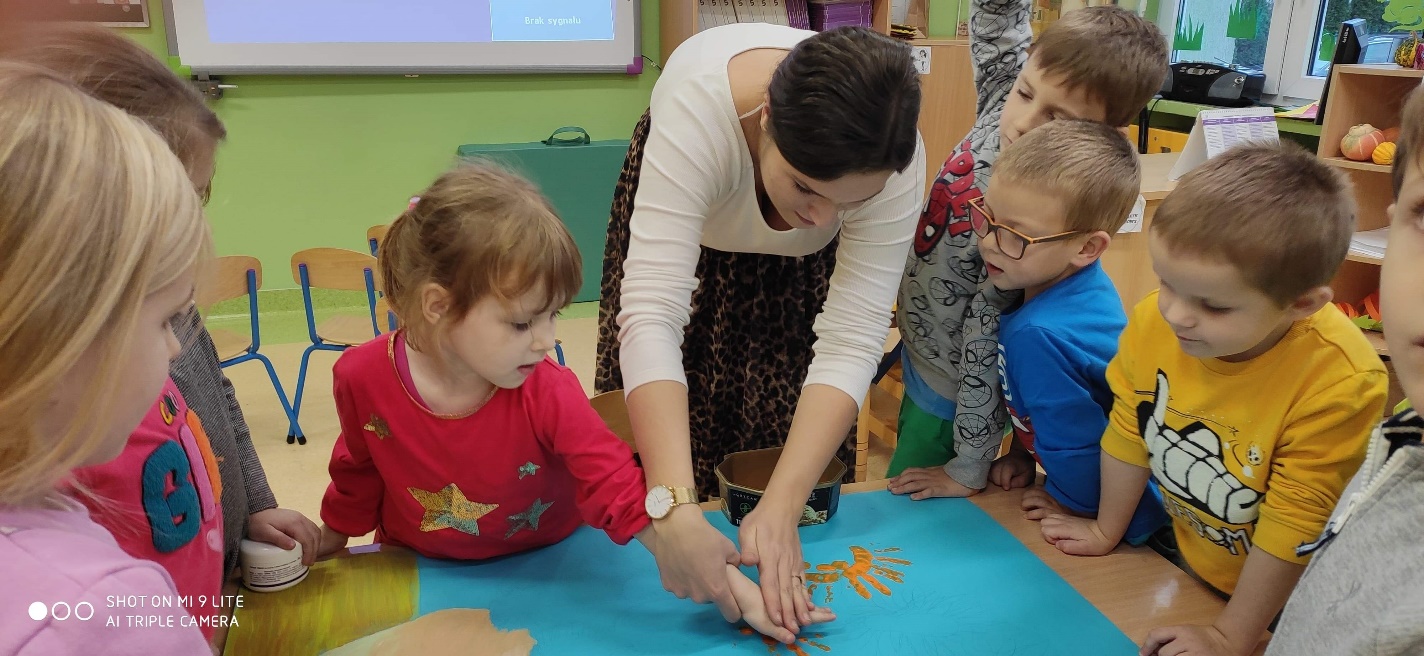 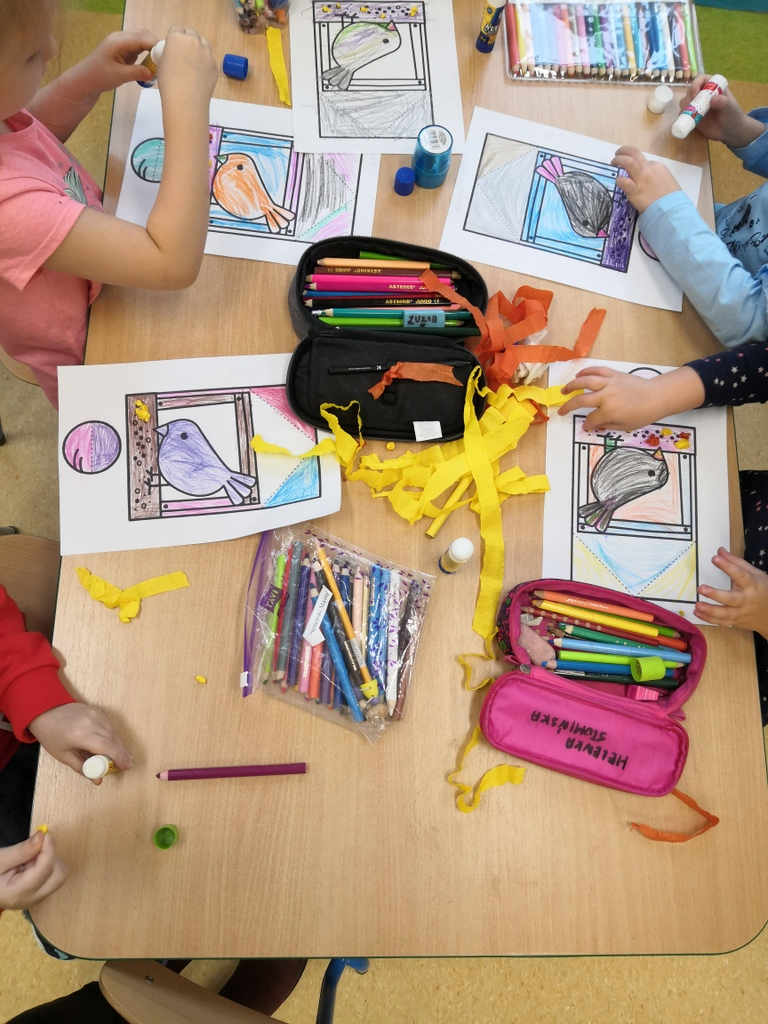 TRZECIE ZADANIE PROJEKTOWEgrudzień 2020
Trzecim zadaniem projektowym było wykonanie przez dzieci wyplatanych-przeplatanych ozdób świąteczno-zimowych (a także choinkowych).
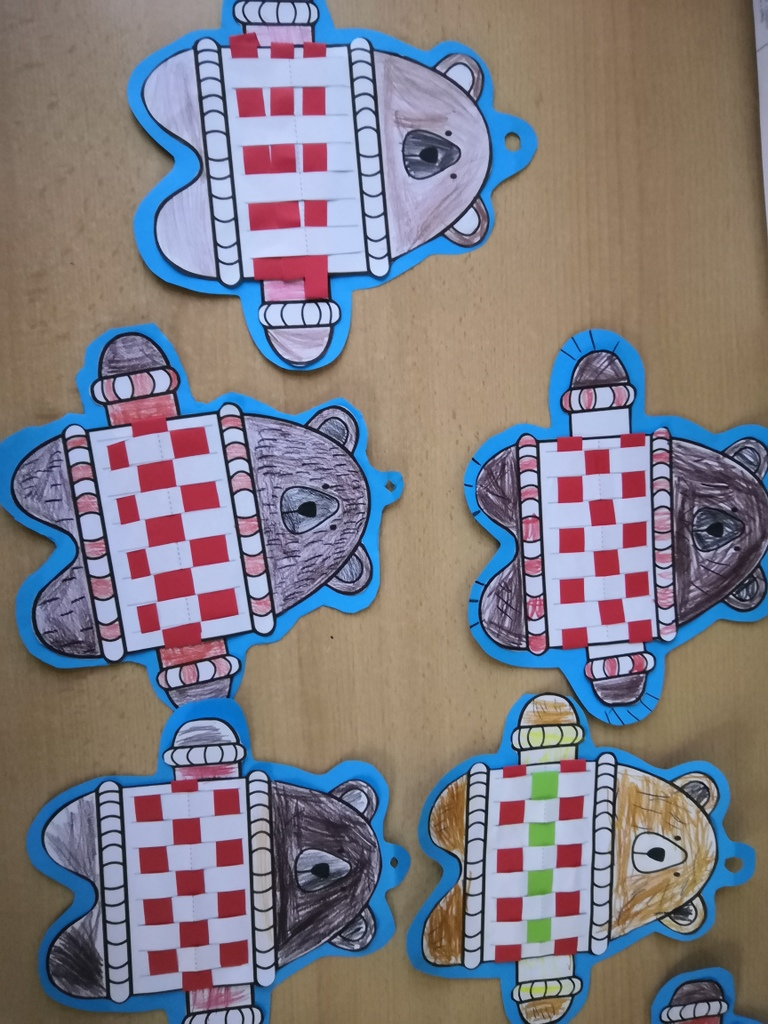 CZWARTE ZADANIE PROJEKTOWEstyczeń 2021
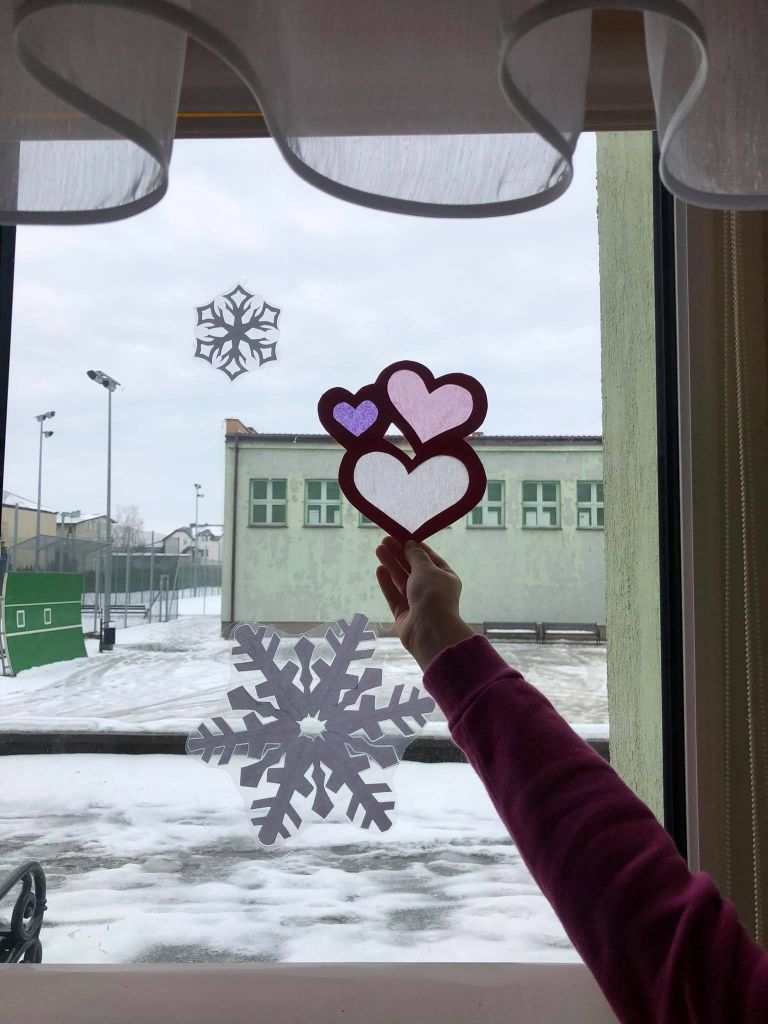 Czwartym zadaniem projektowym było wykonanie przez dzieci witraży dla babci i dziadka.
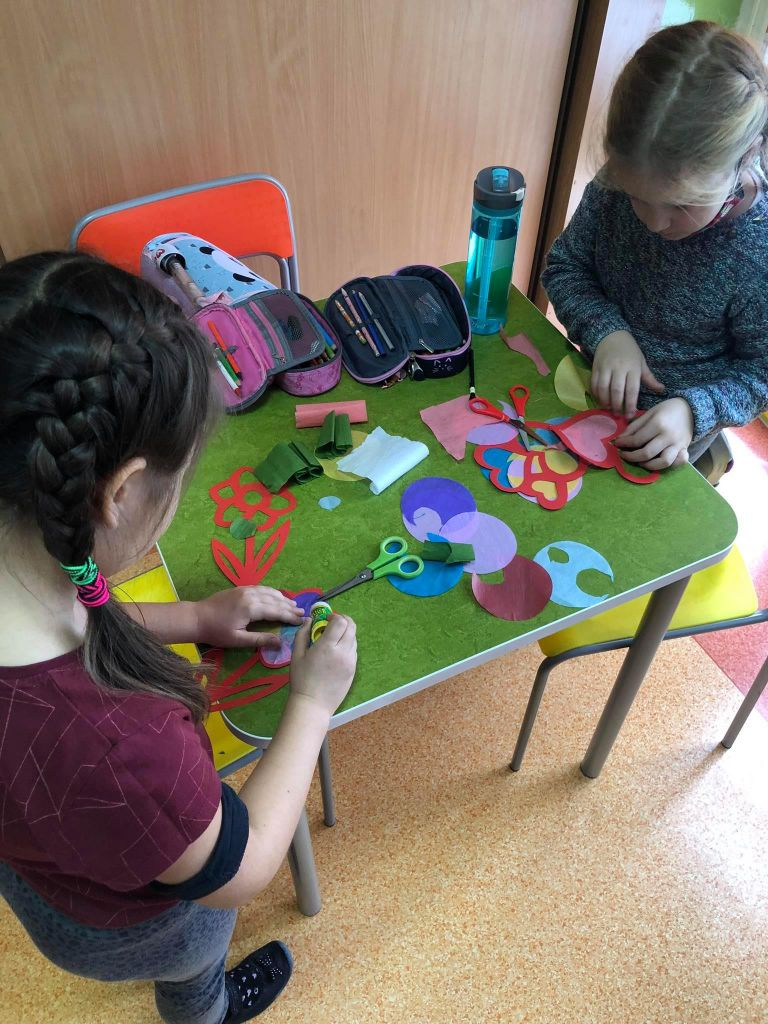 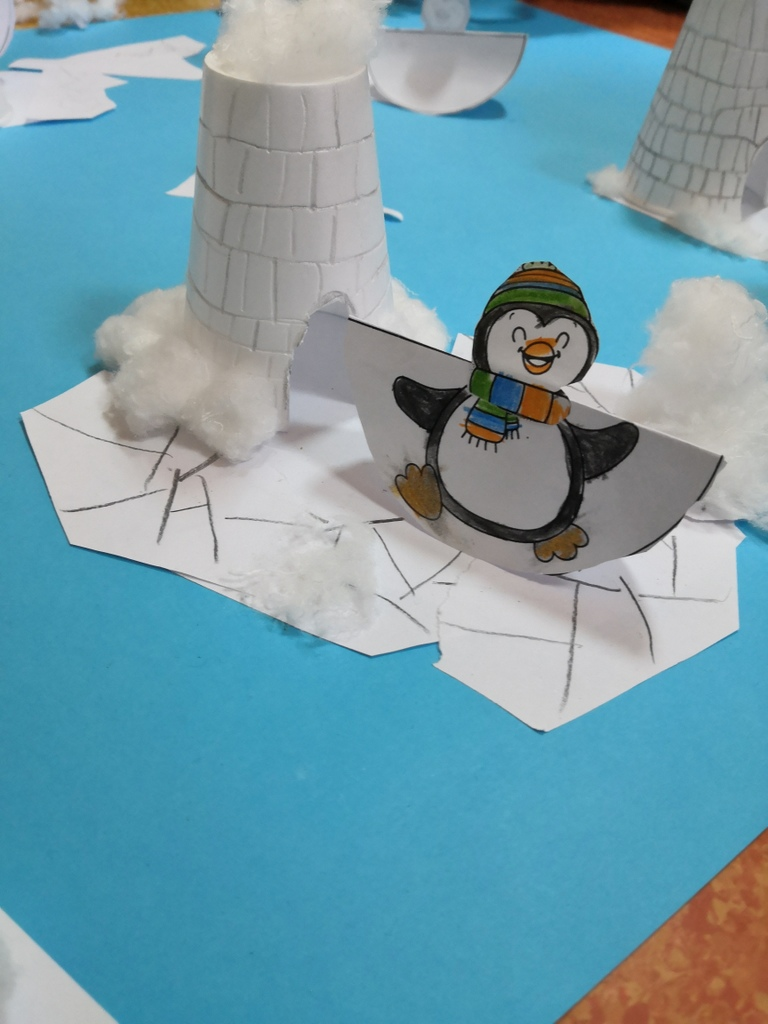 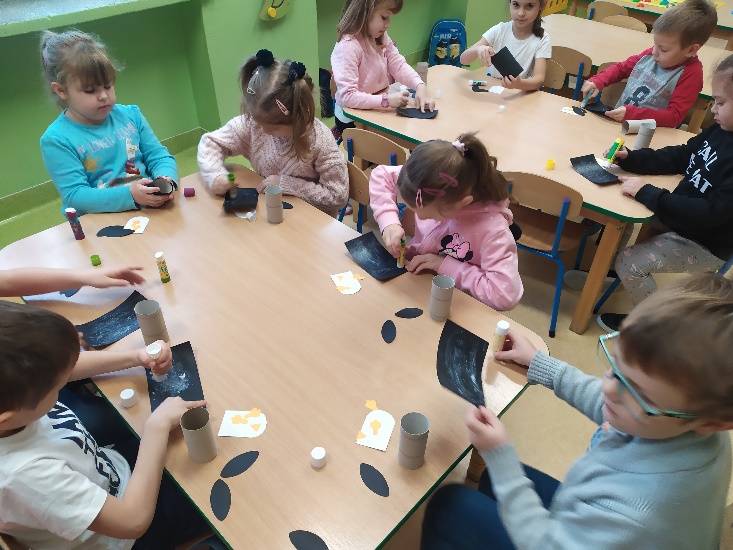 PIĄTE ZADANIE PROJEKTOWEluty 2021
Piątym zadaniem projektowym było wykonanie przez dzieci  lodowych konstrukcji.
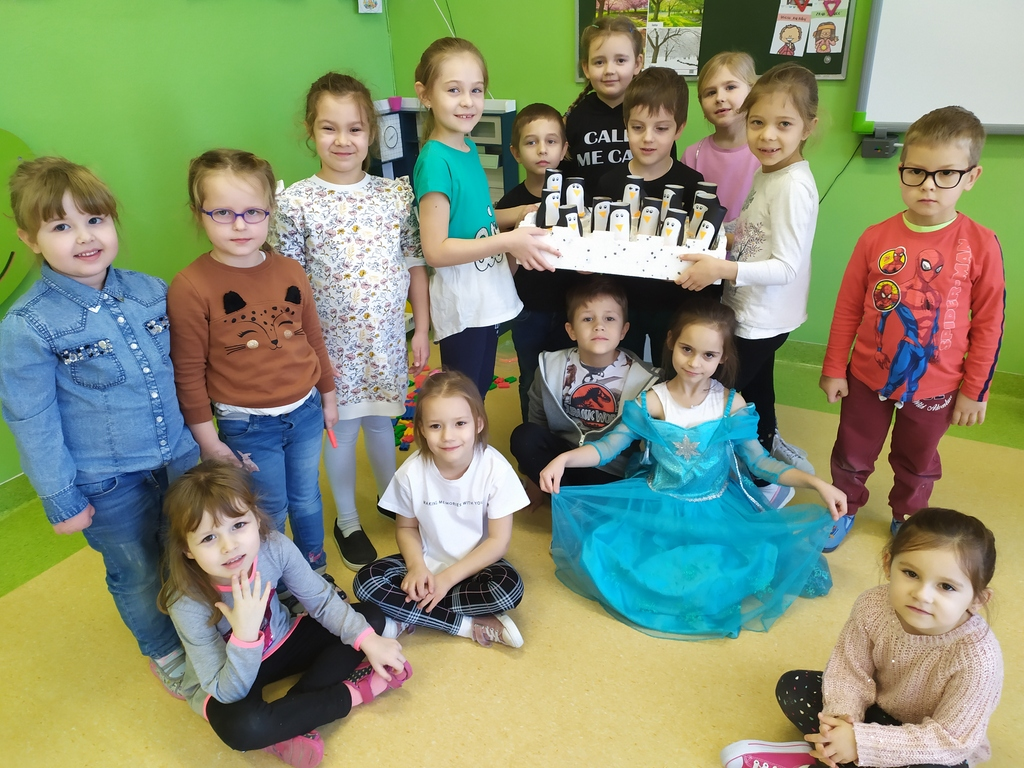 SZÓSTE ZADANIE PROJEKTOWEmarzec 2021
Szóstym zadaniem projektowym było wykonanie przez dzieci Marzanny.
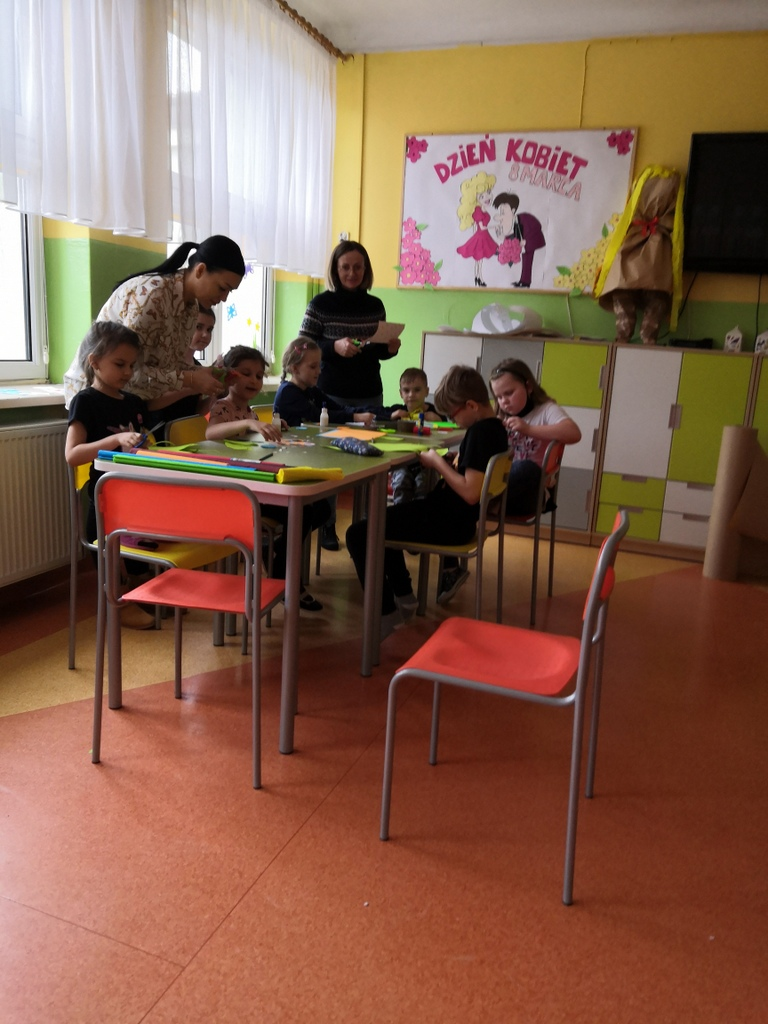 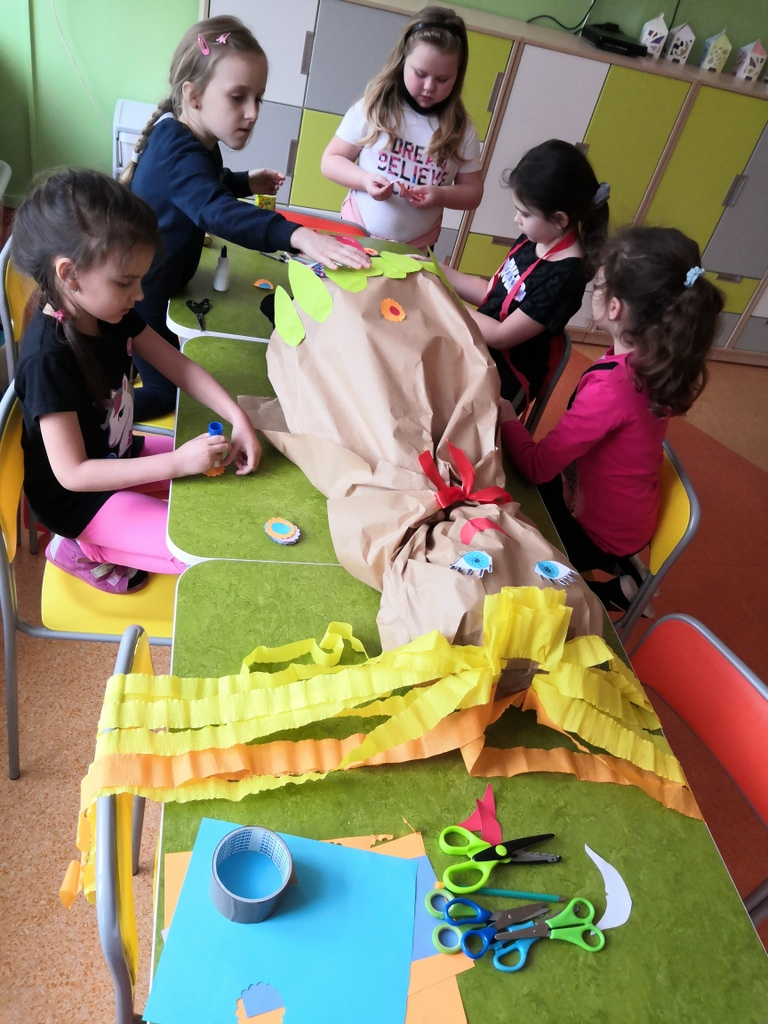 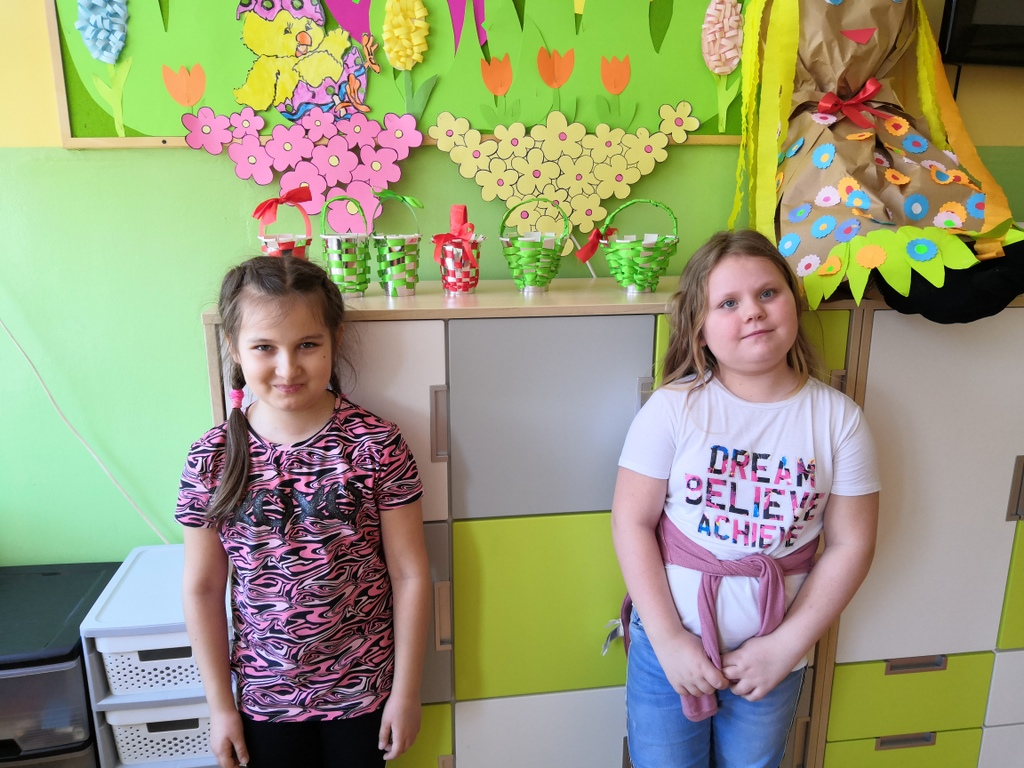 SIÓDME ZADANIE PROJEKTOWEkwiecień 2021
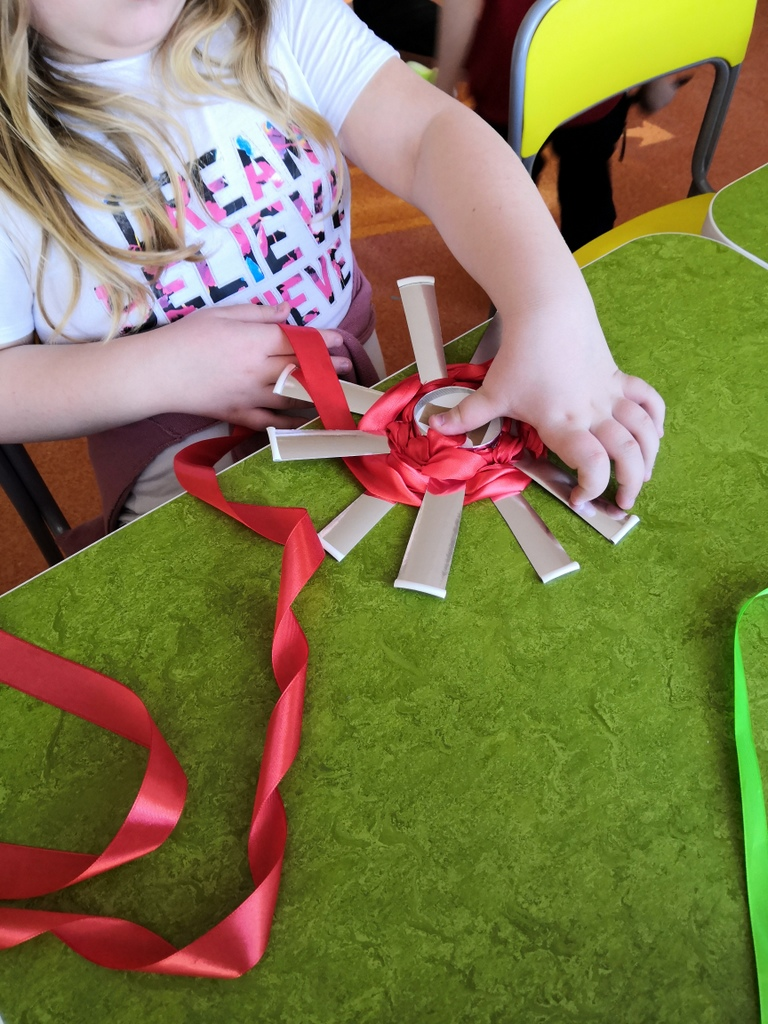 Siódmym zadaniem projektowym było wykonanie przez dzieci przestrzennych wyplatanych koszyczków (także wielkanocnych).
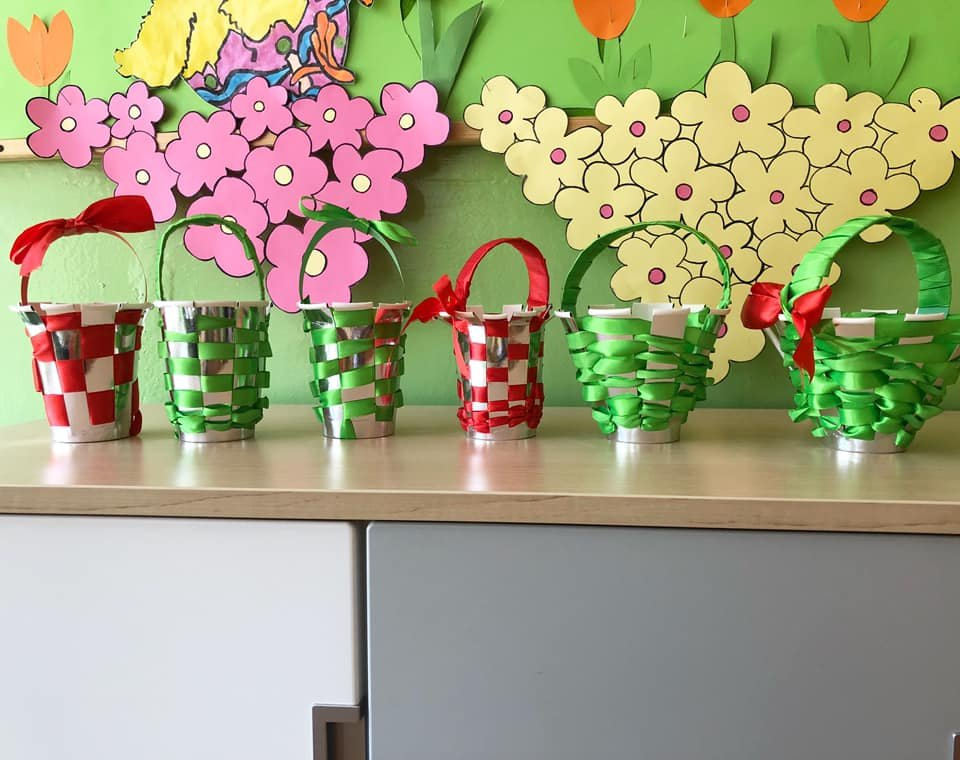 ÓSME ZADANIE PROJEKTOWEmaj 2021
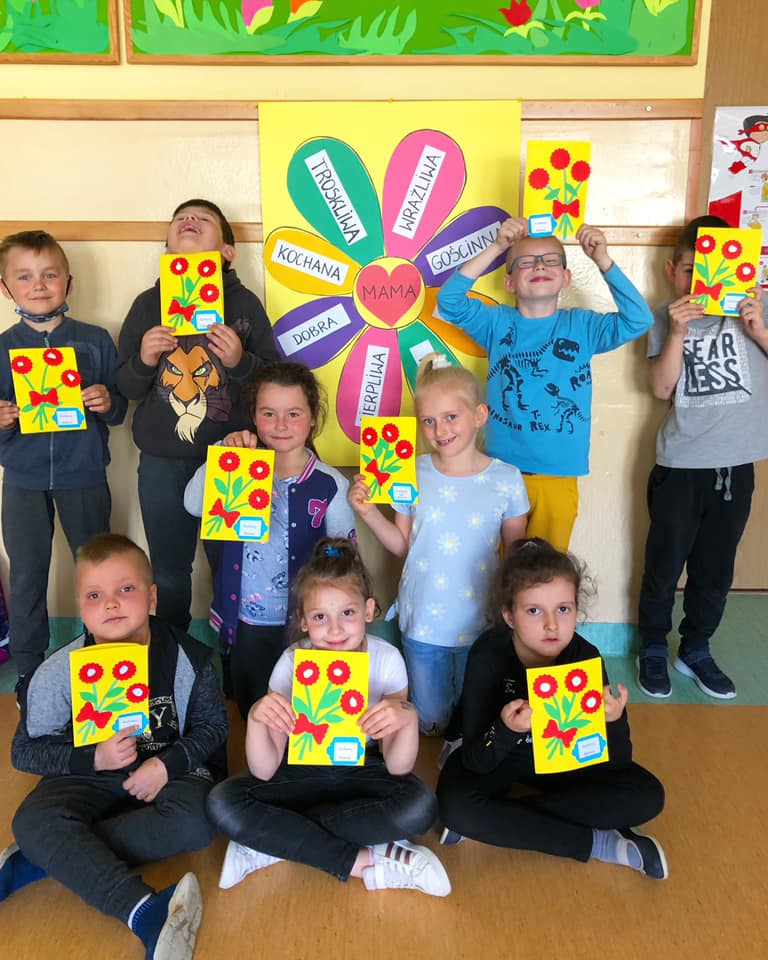 Ósmym zadaniem projektowym było wykonanie przez dzieci sadzonki dla mamy i taty.
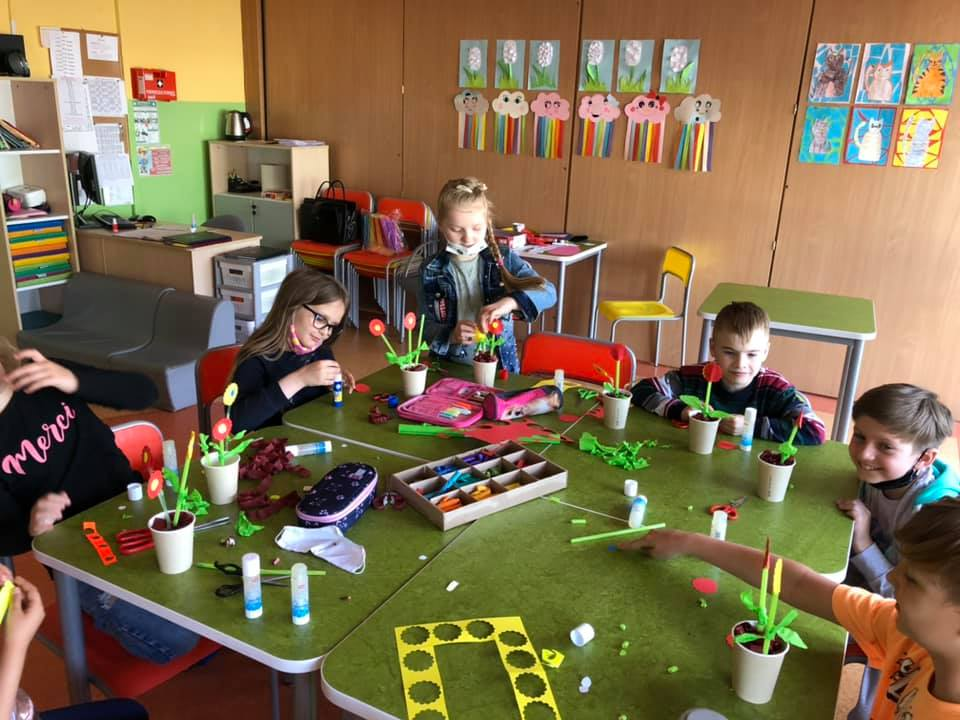